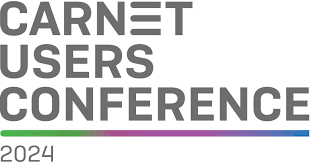 KADA AI PRESTANE BITI IZAZOV, POSTAJE SADAŠNJOST
mr. sc. Slađana Cvitičanin, prof. savjetnik biologije i kemije 
Maja Sokač, prof. mentor hrvatskog jezika i književnosti
Zrinka Tomašković, prof. mentor matematike
samo za promišljanje….
…a budućnost je u osnovi nepredvidiva pa je otvorenost prema novim idejama i spremnost za konstantno propitivanje vlastitih načela razum(na) …Ipak, tu je otvorenost važno na promišljen način staviti u kontekst brige za sveobuhvatno shvaćenu dobrobit širokog spektra pojedinaca s vrlo različitim mišljenjima i stavovima…

L. Furjanić: Transhumanizam – filozofska osnova  https://hrcak.srce.hr/file/356081 (pristupljeno 27.  3. 2024.)
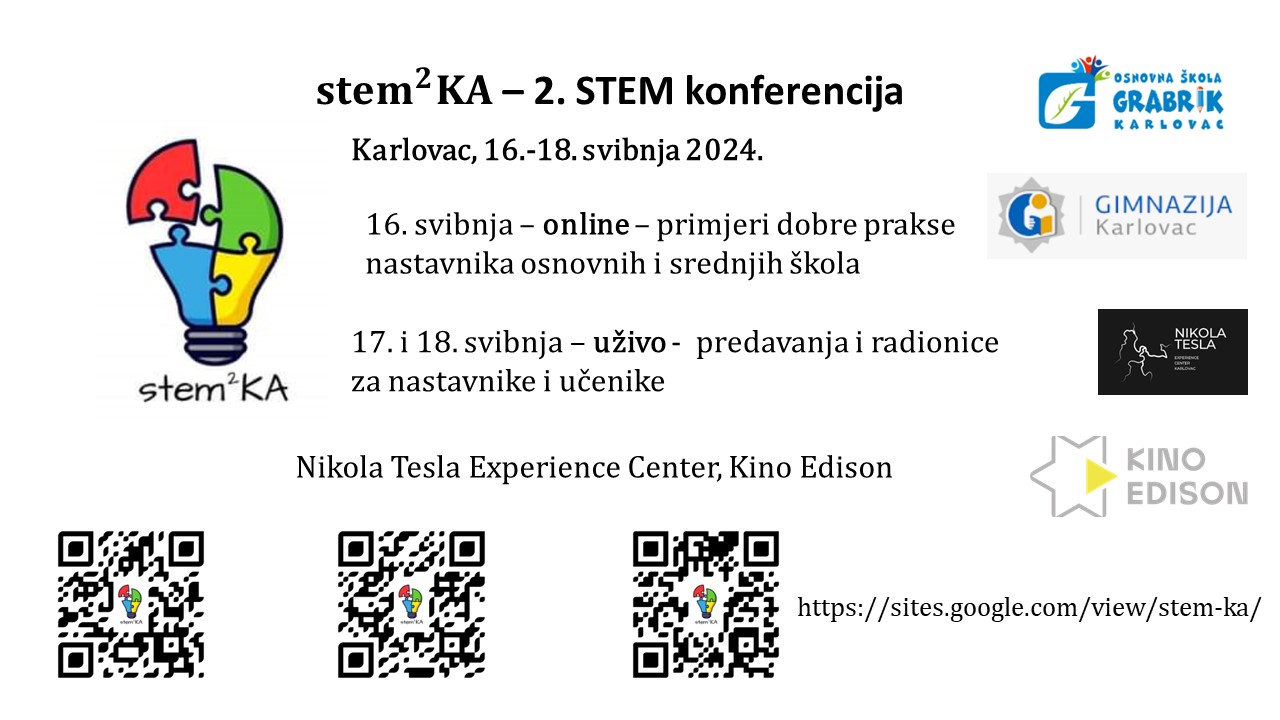 NEŠ ZA STEMKU